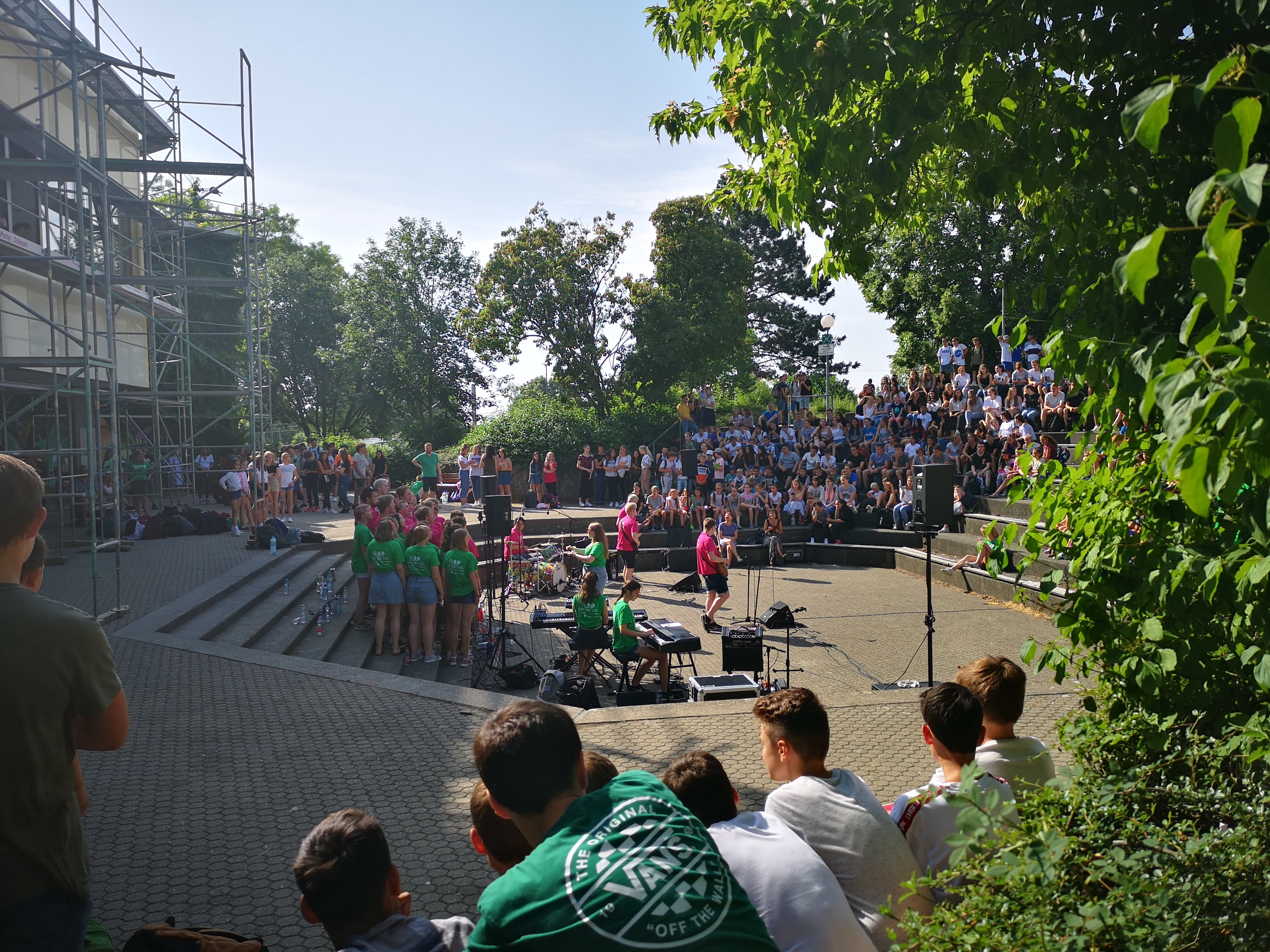 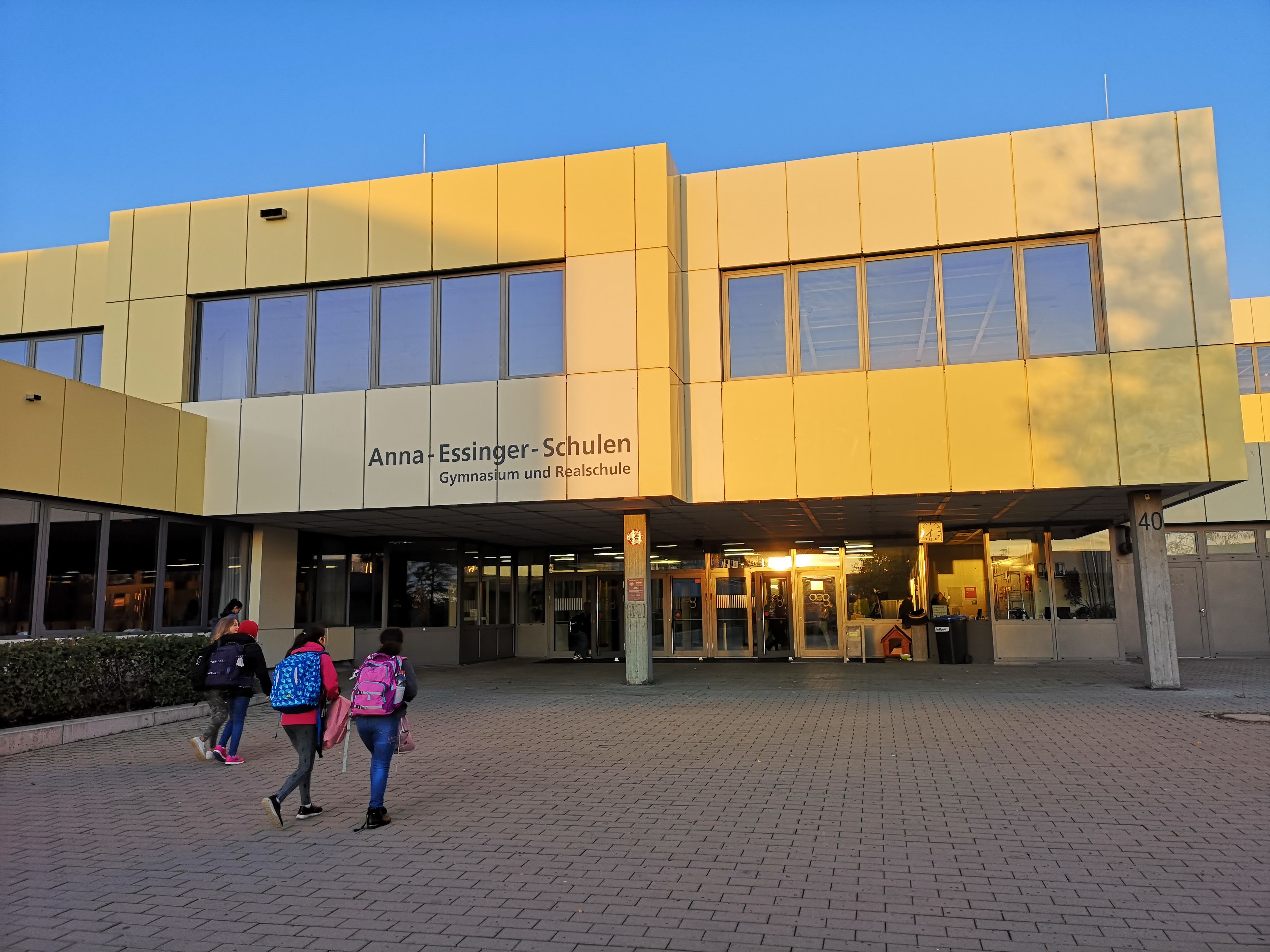 Anna-Essinger-Gymnasium
Informationen zur Kurswahl
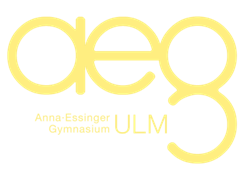 [Speaker Notes: Dieter: 
Herzlich willkommen zu unserem virtuellen Grundschulinfo-Abend. 
Normalerweise ist an diesem Abend richtig viel hier oben am AEG los. 
Heute hoffen wir, dass eben richtig viel im Netz los ist. 
Mein Name ist Dieter Greulich, ich bin seit 3 Jahren Schulleiter hier oben am Kuhberg und ich werde unterstützt von …

Christian:]
Inhalte
Grundlagen
Belegungs- und Anrechnungspflicht
Abitur und Gesamtqualifikation
Termine
Inhalte
Grundlagen
Belegungs- und Anrechnungspflicht
Abitur und Gesamtqualifikation
Termine
Änderungen in der Kursstufe
Klassenverband		
Klassenlehrer		
Haupt-/Nebenfach	
Klassenstundenplan	
Note (1-6)
Kurse	
Tutoren		
Leistungs-/Basisfach	
Schülerstundenplan	
Punkte (15-0)
Struktur
Die vier Halbjahre der Kursstufe bilden eine pädagogische Einheit:
keine Versetzung
Zeugnis pro Halbjahr
Gesamtqualifikation (Abiturzeugnis)	Noten der Halbjahreszeugnisse (2/3)
	Ergebnis der Abiturprüfung (1/3)
Unterrichtsfächer
Unterrichtsfächer
Unterrichtsfächer
Unterrichtsfächer
Unterrichtsfächer
Unterrichtsfächer
Unterrichtsfächer
Zahl der Wochenstunden
Leistungsfächer			5 Wochenstunden

D, M, Fs, Nw als Basiskurs	3 Wochenstunden
Seminarkurs (BLL)

übrige Fächer				2 Wochenstunden
Notenstufen
Inhalte
Grundlagen
Belegungs- und Anrechnungspflicht
Abitur und Gesamtqualifikation
Termine
Leistungsfächer
Es müssen drei Leistungsfächer gewählt werden:
zwei davon aus:
Deutsch, Mathematik, eine Fremdsprache (E, F, L, Sp), eine Naturwissenschaft (Bio, Ch, Ph)
drittes Fach: freie Auswahl(Es müssen allerdings in der Abiturprüfung alle Bereiche abgedeckt werden können.)
Basisfächer
Folgende Basisfächer müssen über vier Halbjahre hinweg belegt werden:
Geschichte
Geographie (nur 2 Halbjahre: KS1)GK (nur 2 Halbjahre: KS2)für das mündl. Abi: 4 Halbjahre
Religionslehre oder Ethik
Bildende Kunst oder Musik
Sport
Deutsch
Mathematik
eine Fremdsprache
eine Naturwissenschaft

eine weitere Fremdsprache oder Naturwissenschaft
Besondere Lernleistung
Seminarkurs
Besuch von zwei Kursen (3-std.) in den ersten beiden Halbjahren mit fächerübergreifendem Thema, zusätzlich Kolloquium und Dokumentation
Arbeit aus einem Wettbewerb
Bedingung: oberstufen- und abiturgerechtes Anforderungsprofil – Genehmigung der Schulleitung
Seminarkursthemen
Leichter Lernen durch Bewegung(Frau Heller, Frau Höfler)
Schülerfirma(Frau Casper, Herr Zeller)
Klimawandel(Frau Härle)
Digitale Fotografie(Herr Müller)
Aufgabenfeld II: Gesellschaftswissenschaftlich
Aufgabenfeld II: Gesellschaftswissenschaftlich
Aufgabenfeld III: Mathematisch-naturwissenschaftlich-technisch
Aufgabenfeld III: Mathematisch-naturwissenschaftlich-technisch
Seminarkurs Klimawandel
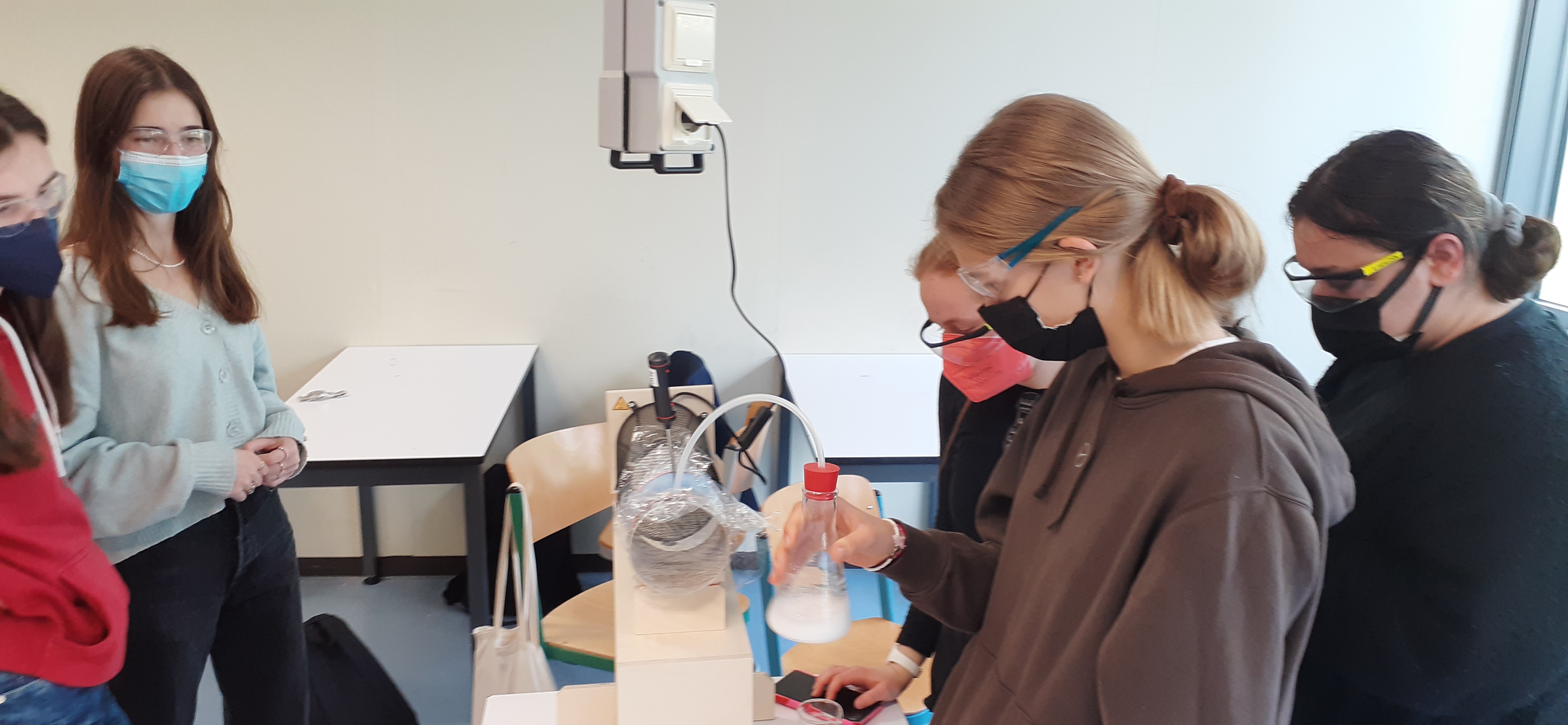 Recherchieren, Experimentieren, Präsentieren
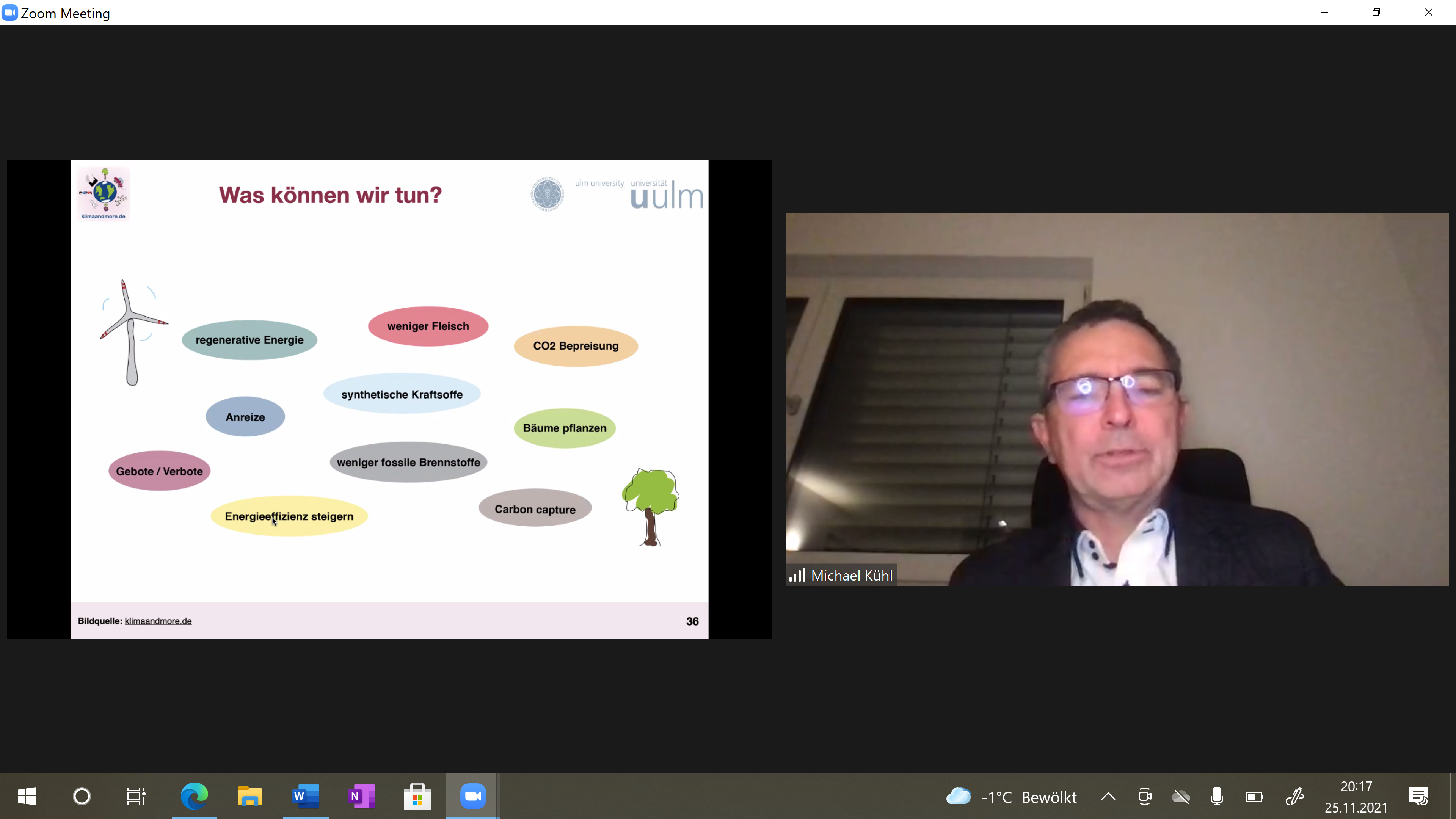 Aktionen: Fachvortrag organisieren, Vegan kochen, Kino, Klimasimulation, Wochenrückblick, 
Permakultur-Beet anlegen, Öko-Basteln, Demo
Seminarkurs Klimawandel
Mögliche Themen für die Dokumentation:

Chancen und Risiken der Digitalisierung für den Klimawandel
Weniger ist Meer – die Folgen der industriellen Fischerei
Recycling und Mülltrennung – vom Trend zur Norm –
Fleischkonsum ein Klimakiller? Können wir es noch verantworten, Fleisch zu essen?
Ist Bergsport  trotz des Klimawandels vertretbar?
Der Permafrost – ein Kippelement für den Klimawandel
Einfluss der Landwirtschaft auf den Klimawandel
Die UN-Klimakonferenz in GlasgowWeltverändernde Beschlüsse oder reine Symbolpolitik?
Forschung in Vergangenheit und Zukunft:Klimatologie und Proyxdaten
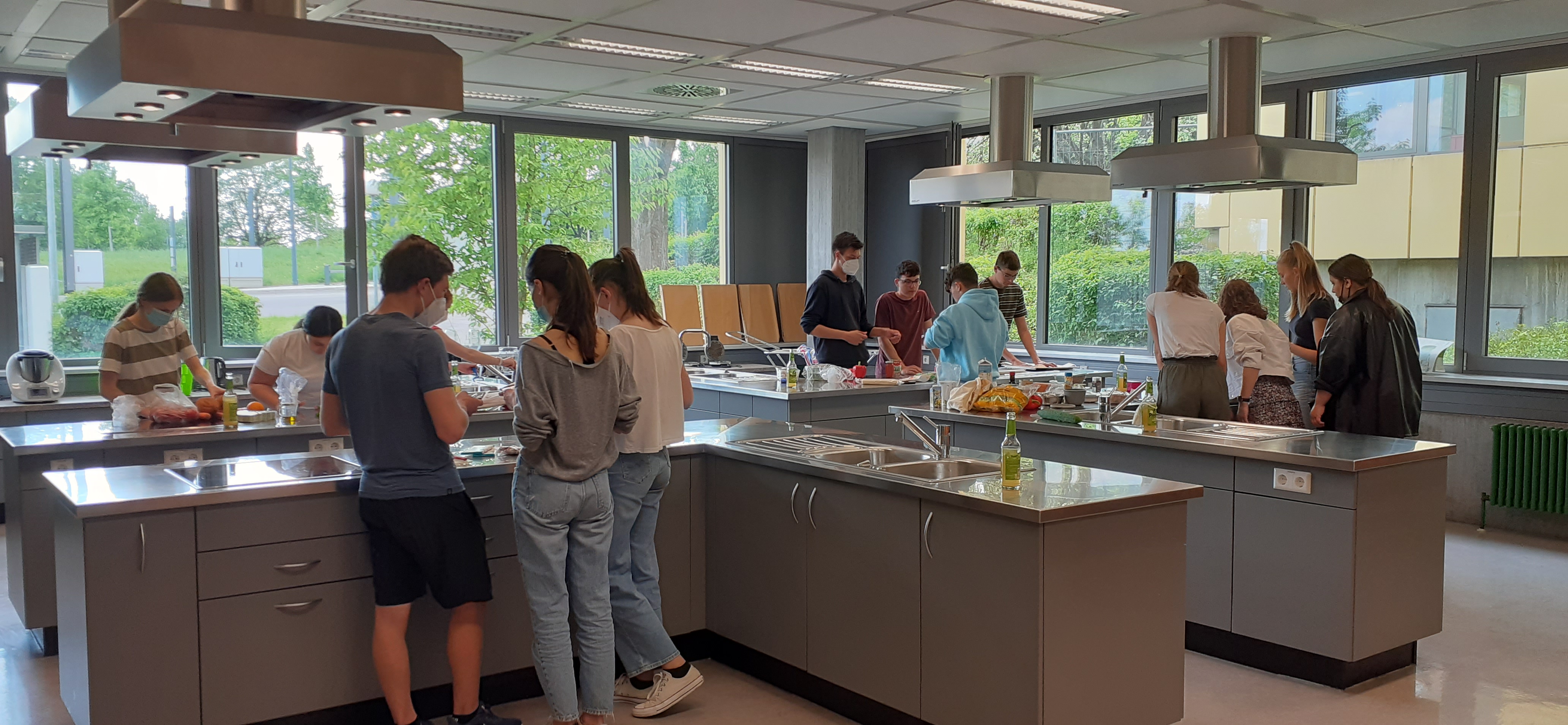 Wertung der BLL
Die besondere Lernleistung kann…
anstelle eines mündlichen Prüfungsfaches in der Abiturprüfung gewertet werden, allerdings nicht statt Mathe oder Deutsch
 oder
mit 2 Kursen zu den insgesamt 40 anzurechnenden Kursen gezählt werden 
 oder
nicht in die Wertung einbezogen werden
Anzahl Kurse
Belegungspflicht:
  Es müssen mindestens 42 Kurse belegt werden
Anrechnungspflicht:
  Es müssen genau 40 Kurse angerechnet werden
anrechnungspflicht
Folgende Fächer müssen angerechnet werden:
Geschichte
Geographie (zwei Kurse aus KS1) 
GK (zwei Kurse aus KS2)
Religionslehre oder Ethik
Bildende Kunst oder Musik
Sport
Deutsch
Mathematik
eine Fremdsprache
eine Naturwissenschaft

eine weitere Fremdsprache oder Naturwissenschaft
zwei Kurse
alle vier Kurse der mündlichen Prüfungsfächer,
Geo bzw. Gk muss in diesem Fall über 4 HJ belegt werden
Beispiel kurswahl
12
Mathe
VK Mathe
Leistungsfächer
Geschichte
Deutsch
Psychologie
Geo
Philosophie
Gk
Englisch
12
dreistündige Basisfächer
Informatik
BK
Französisch
Seminarkurs
Latein
Musik
6
Spanisch
Reli/Eth
zweistündige Basisfächer
Physik
Sport
2
2
Chemie
Anzahl belegte Kurse
Pflichtanrechnung
Bio
30
40
+4=44
Wirtschaft
Beispiel kurswahl
12
Mathe
Geschichte
VK Mathe
Leistungsfächer
Deutsch
Geo
Psychologie
Philosophie
Englisch
GK
12
dreistündige Basisfächer
Informatik
Französisch
BK
Seminarkurs
Latein
Musik
Spanisch
Reli/Ethik
8
zweistündige Basisfächer
Sport
Physik
1         1
Chemie
Anzahl belegte Kurse
Pflichtanrechnung
Bio
32
42
+2=44
Wirtschaft
Inhalte
Grundlagen
Belegungs- und Anrechnungspflicht
Abitur und Gesamtqualifikation
Termine
Abiturprüfungen
Die Abiturprüfungen bestehen aus fünf Prüfungsfächern, drei schriftlichen und zwei mündlichen (oder ggf. einem mündlichen + BLL)
Die Leistungsfächer sind automatisch die schriftlichen Prüfungsfächer
Durch die Wahl der fünf Prüfungsfächer müssen alle drei Aufgabenfelder abgedeckt sein
Deutsch und Mathematik müssen Prüfungsfächer sein
Mündliche Prüfung
erfolgt in zwei Fächern 
endgültige Festlegung zu Beginn des 4. Halbjahres
klassische mündliche Prüfung, keine Präsentationsprüfung 
Falls Geo (oder Gk) gewählt wird, muss Geo (oder Gk) über 4 Halbjahre belegt werden
eine mündliche Prüfung kann ggf. durch eine BLL, nicht jedoch in Deutsch oder Mathematik, ersetzt werden. Zeitpunkt der Entscheidung: 1 Tag nach Ausgabe des Zeugnisses für das 4. Halbjahr
Weitere mündliche Prüfungen ggf. bei „schlechten“ schriftl. Prüfungen in den Leistungsfächern zusätzlich möglich/nötig
Mündliche Prüfungsfächer
12
Leistungsfächer
Psychologie
Physik
Geschichte
Mathe
Philosophie
12
dreistündige Basisfächer
Informatik
Französisch
BK
Seminarkurs
Deutsch
Englisch
Chemie
Latein
Spanisch
6
zweistündige Basisfächer
VK Mathe
Sport
Reli/Eth
Musik
Gk/Geo
Anzahl belegte Kurse
Pflichtanrechnung
Bio
30
40
+4=44
Wirtschaft
Mündliche Prüfungsfächer
12
VK Mathe
Leistungsfächer
Psychologie
Deutsch
Wirtschaft
Englisch
Philosophie
12
dreistündige Basisfächer
Informatik
Französisch
Bio
Mathe
Latein
Seminarkurs
Musik
Spanisch
8
zweistündige Basisfächer
Physik
Reli/Ethik
BK
Geo/GK
Sport
Geschichte
Chemie
Anzahl belegte Kurse
Pflichtanrechnung
32
42
+2=44
Unmögliche Kurswahl
Mathe
VK Mathe
Leistungsfächer
Geschichte
Deutsch
Gk/Geo
Psychologie
Philosophie
Englisch
dreistündige Basisfächer
Informatik
Französisch
mündliche Prüfungsfächer:
Deutsch
Mathematik
gesellschaftswissenschaftlicher Bereich
BK
Seminarkurs
Latein
Musik
Spanisch
zweistündige Basisfächer
Reli/Eth
Physik
Sport
Chemie
Anzahl belegte Kurse
Pflichtanrechnung
Bio
Wirtschaft
Unmögliche Kurswahl
Mathe
VK Mathe
Leistungsfächer
Geschichte
Deutsch
Gk/Geo
Psychologie
Englisch
Physik
Sport
Philosophie
dreistündige Basisfächer
Informatik
Französisch
BK
Seminarkurs
Latein
Musik
Spanisch
zweistündige Basisfächer
Reli/Eth
Chemie
Anzahl belegte Kurse
Pflichtanrechnung
Bio
Wirtschaft
Unmögliche Kurswahl
Mathe
VK Mathe
Leistungsfächer
Geschichte
Deutsch
Gk/Geo
Psychologie
Englisch
Physik
Sport
Philosophie
dreistündige Basisfächer
Informatik
Französisch
BK
Seminarkurs
Latein
Musik
Spanisch
zweistündige Basisfächer
Reli/Eth
Chemie
Anzahl belegte Kurse
Pflichtanrechnung
Bio
Wirtschaft
600
Block I
Gesamtqualifikation
Die Gesamtqualifikation, die für die Zuerkennung der allgemeinen Hochschulreife maßgebend ist, wird aus 2 Blöcken ermittelt, wobei in der Summe 900 Punkte maximal erreichbar sind.
Block I 	Leistungen in den (genau) 40 	Kursen
	max. 600 Punkte
Block II
min. 200 Punkte
300
min. 100 Punkte
Die insgesamt erreichten Punkte werden in eine Durchschnittsnote umgerechnet (z.B. 629 Punkte  Note 2,1).
Gesamtqualifikation
Inhalte
Grundlage
Belegungs- und Anrechnungspflicht
Abitur und Gesamtqualifikation
Termine
Termine
20. März		Abgabe der Kurswahlbögen
Ende Mai		Kurswahl ist vollständig 						abgeschlossen
Ende 3. Hj		endgültige Festlegung der				mündlichen Prüfungsfächer
Kurswahlbogen
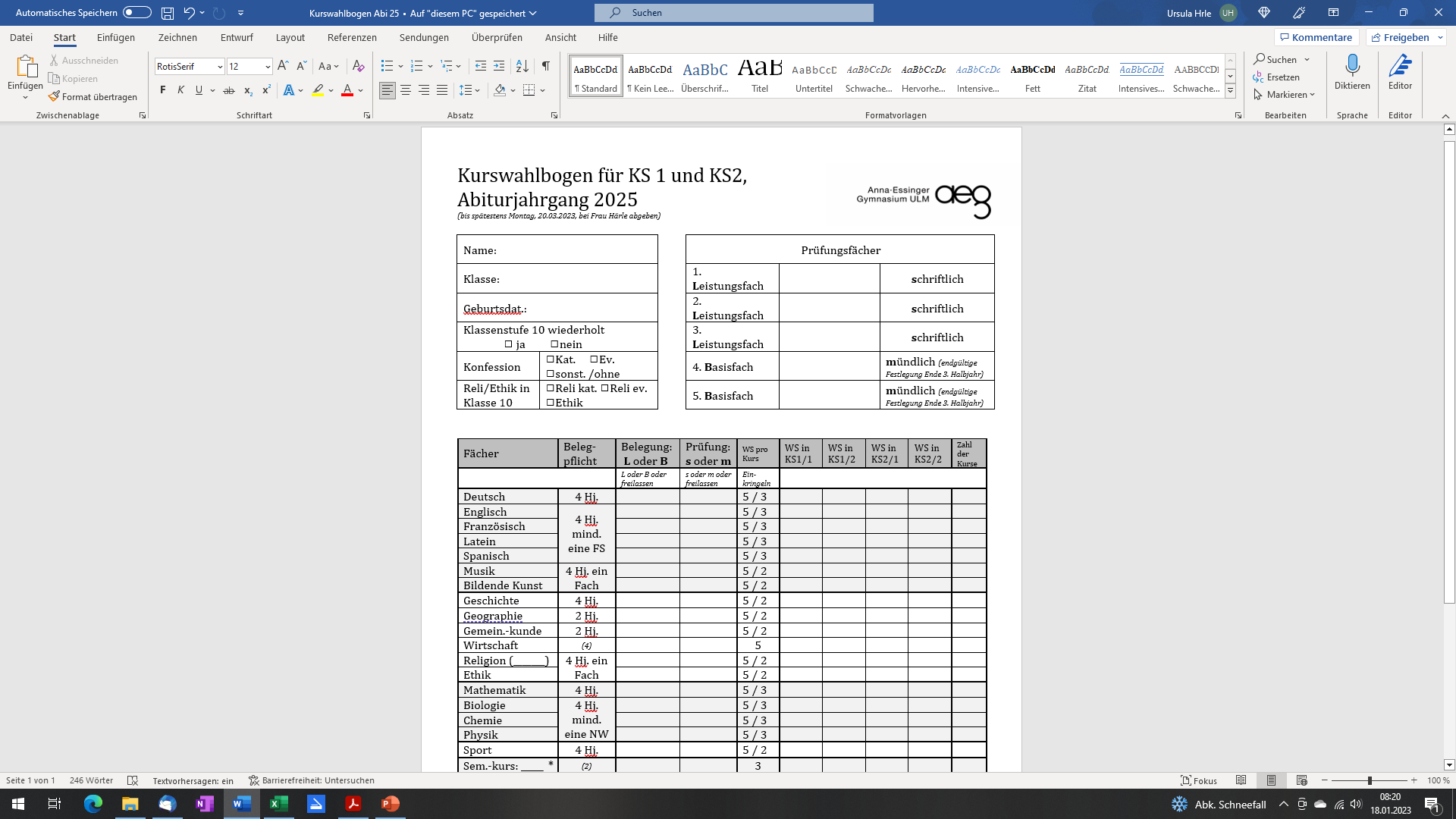 Susi Super
10 d
Deutsch
Französisch
06.06.2006
Englisch
x
Mathematik
x
Geschichte
x
Kurswahlbogen
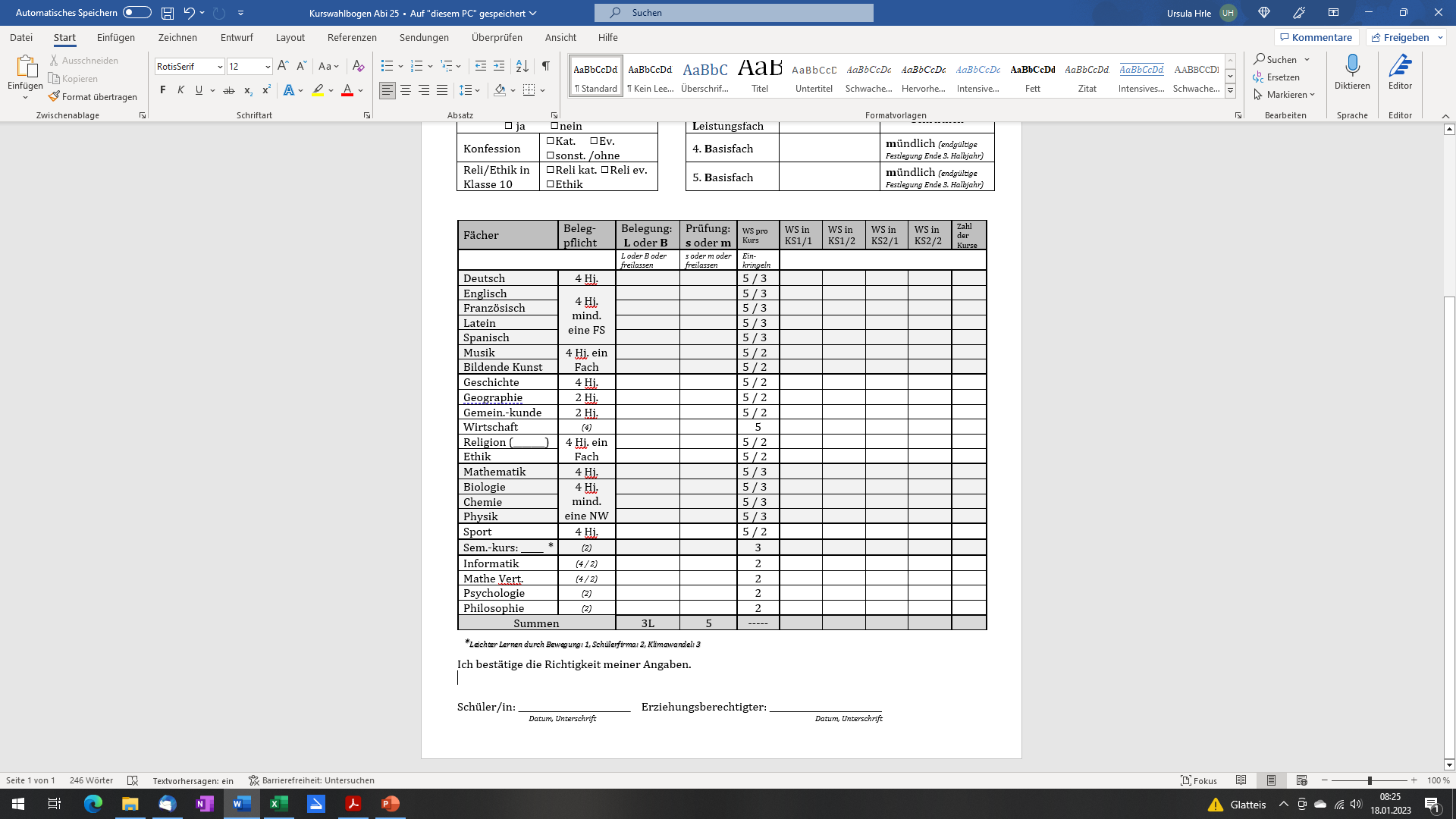 5
5
5
5
4
s
L
s
L
5
5
5
4
5
s
L
5
5
5
5
4
B
2
2
2
4
2
m
B
2
4
2
2
2
2
B
2
2
B
2
2
2
2
2
B
4
2
2
Kurswahlbogen
m
3
3
3
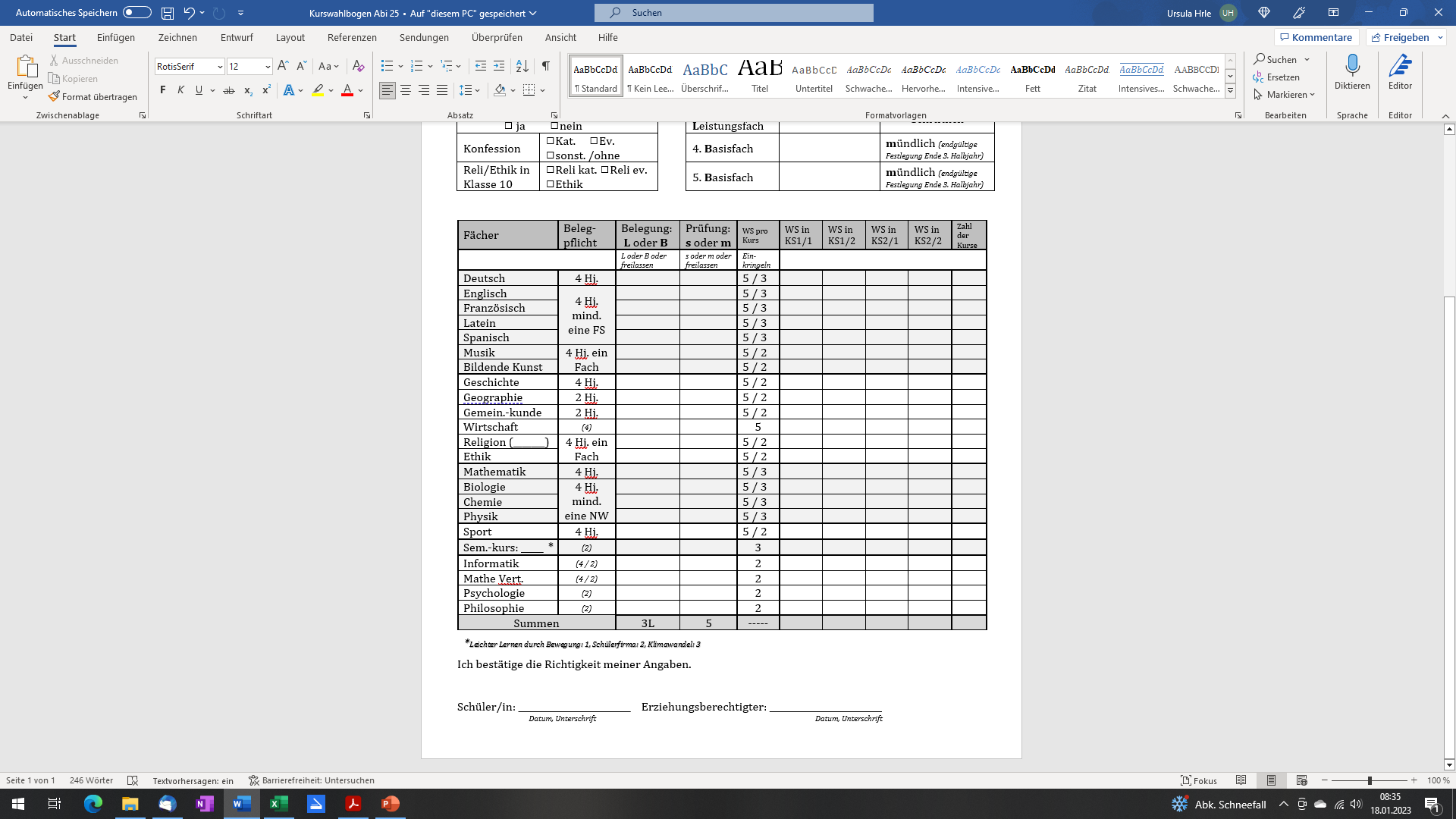 B
3
4
3
3
4
3
B
3
4
2
2
2
2
B
3
3
3
2
2
2
2
36
36
31
31
44
Kurswahlsimulation
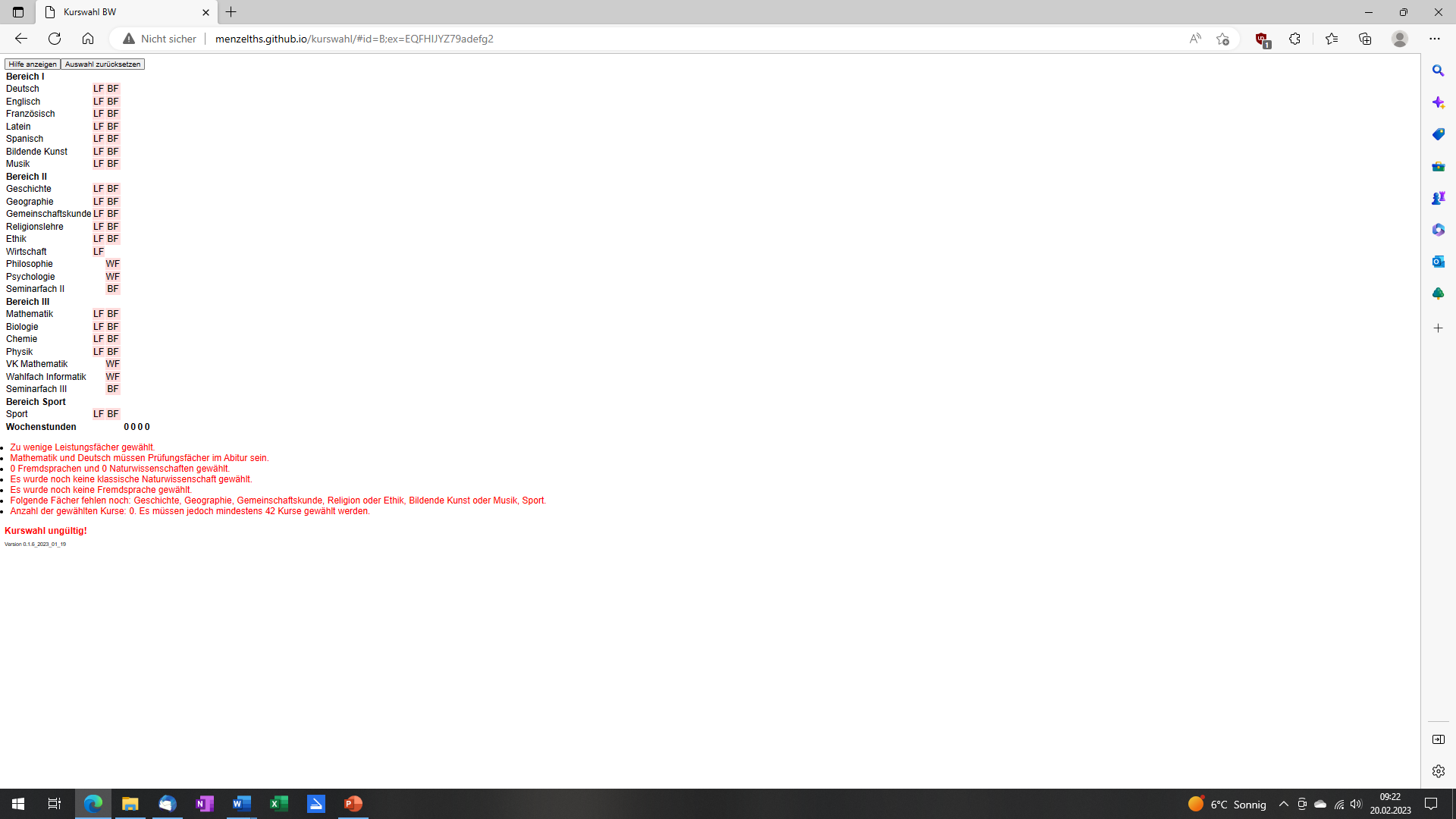 menzelths.github.io/kurswahl/#id=B;ex=EQFHIJYZ79adefg2